Locus of points
15B
Locus
In geometry, a locus is a set of all points, whose location satisfies or is determined by one or more specified conditions. 
In other words, the set of the points that satisfy some property is often called the locus of a point satisfying this property.
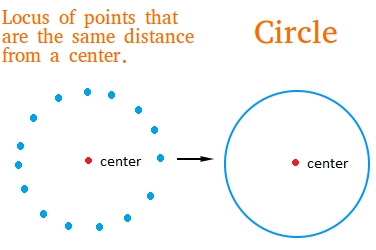 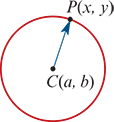 Circles
Circles have a very simple geometric description.
Locus definition of a circle
A circle is the locus of a point P(x,y) that moves so that its distance from a fixed point C(a,b) is constant.
Note: The constant distance is called the radius and the fixed point C(a,b) is called the centre of the circle.
Circles
Example
Straight lines
You have learned in previous years that a straight line is the set of points (x,y) satisfying
ax+by=c
for some constants a,b,c with a≠0 or b≠0.
Lines can also be described geometrically as follows.
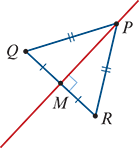 Locus definition of a straight line
Suppose that points Q and R are fixed.
A straight line is the locus of a point P that moves so that its distance from Q is the same as its distance from R. That is,
QP=RP
We can say that point P is equidistant from points Q and R.
Note: This straight line is the perpendicular bisector of line segment QR. To see this, we note that the midpoint M of QR is on the line. If P is any other point on the line, then
QP=RP,  QM=RM  and  MP=MP
and so △QMP is congruent to △RMP. Therefore ∠QMP=∠RMP=90°.
Example
Example
Section summary
A locus is the set of points described by a geometric condition.
A circle is the locus of a point P that moves so that its distance from a fixed point C is constant.
A straight line is the locus of a point P that moves so that it is equidistant from two fixed points Q and R.